Citizens
We are so different 
but are from the same city ordinary citizen
Designer : 二三年
City impression
Everyone has his own life
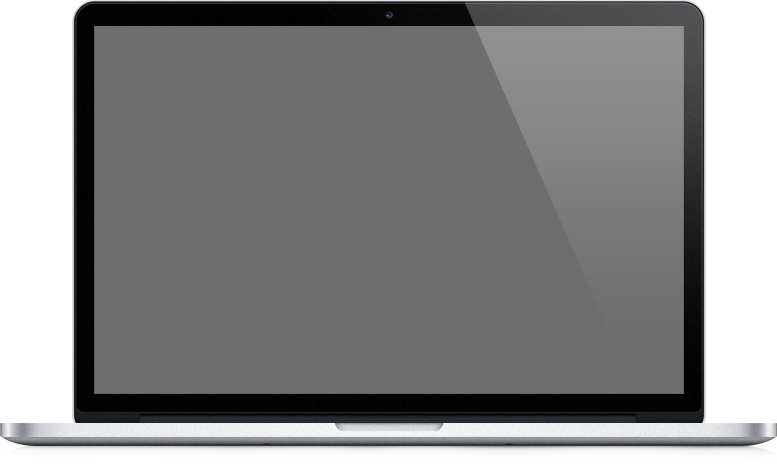 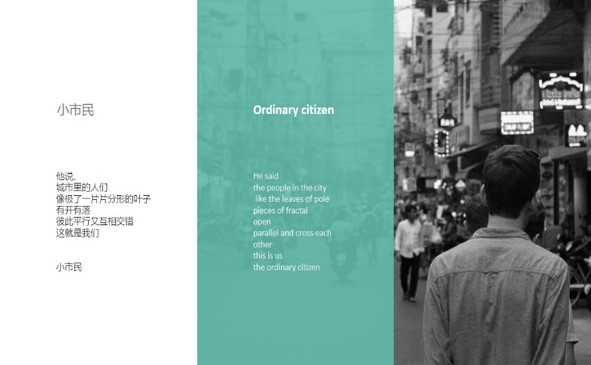 Preface
Content
Details
Tail piece
细节
内容
前言
尾语
我们是如此的不同、却都是来自这个城市的居民
We are so different  but are from the same city ordinary citizen
Citizens
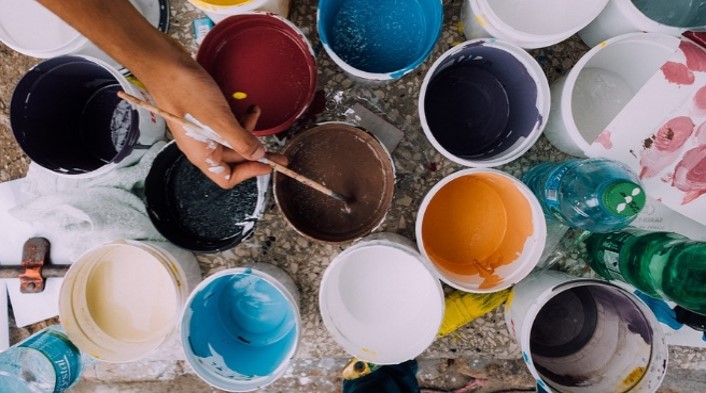 Color illusion
Each person's role as a kind of pigment, so the so-called
 is a mixture of our city
Mixture
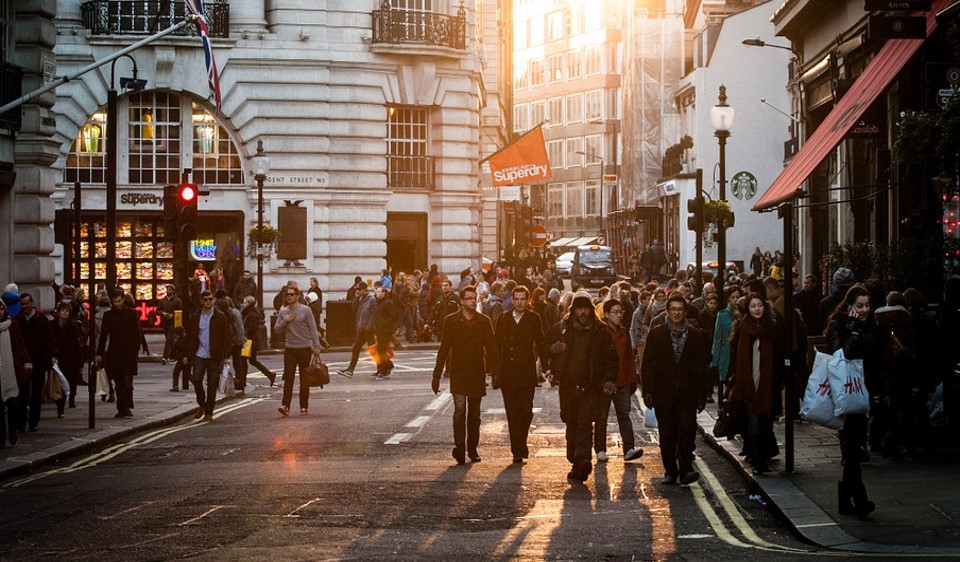 The Crowd
Every day through the streets of many people, get together, 
the city said, "that is all
Mixture
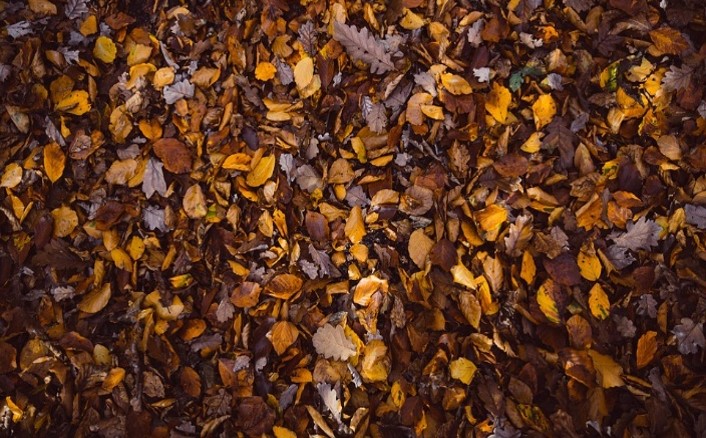 Leaves
We like leaves fall to the ground, forming a city
City
City story
City story
City story
B
A
C
Here to record your memory of
 the city
Here to record your memory of
 the city
Here to record your memory of
 the city
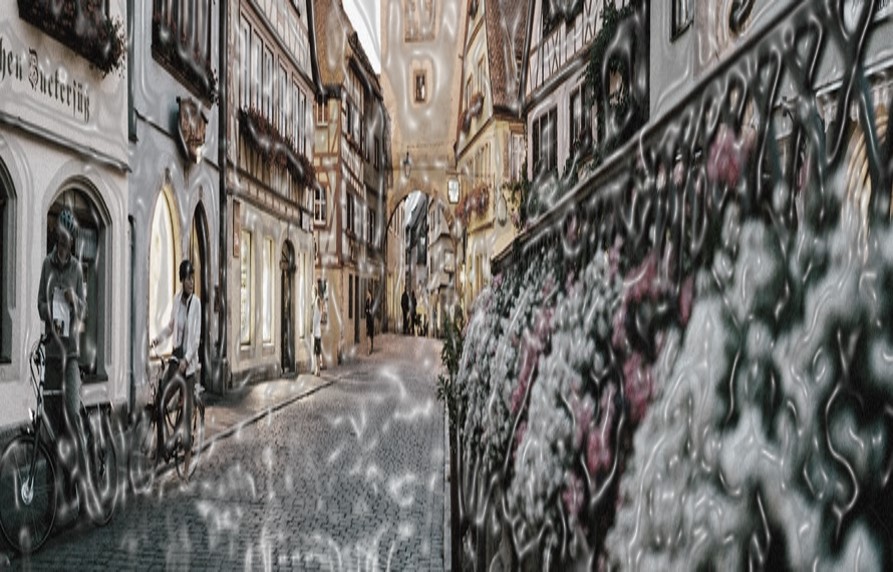 City story
40 %
20 %
Here to record your memory of the city, in proportion to tell us the details of the city
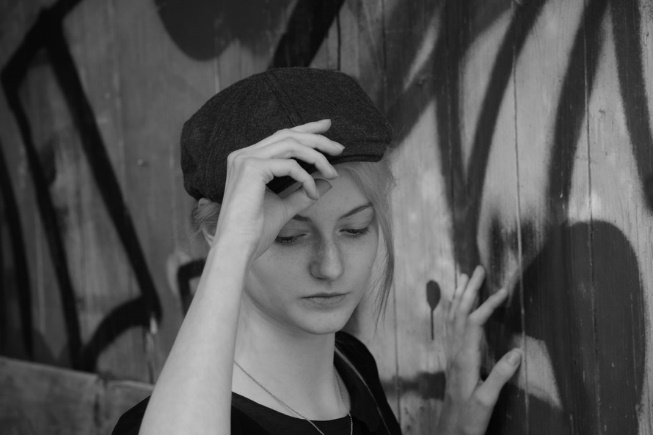 Small felt hat
Do you know this hat filled with my memory of the city
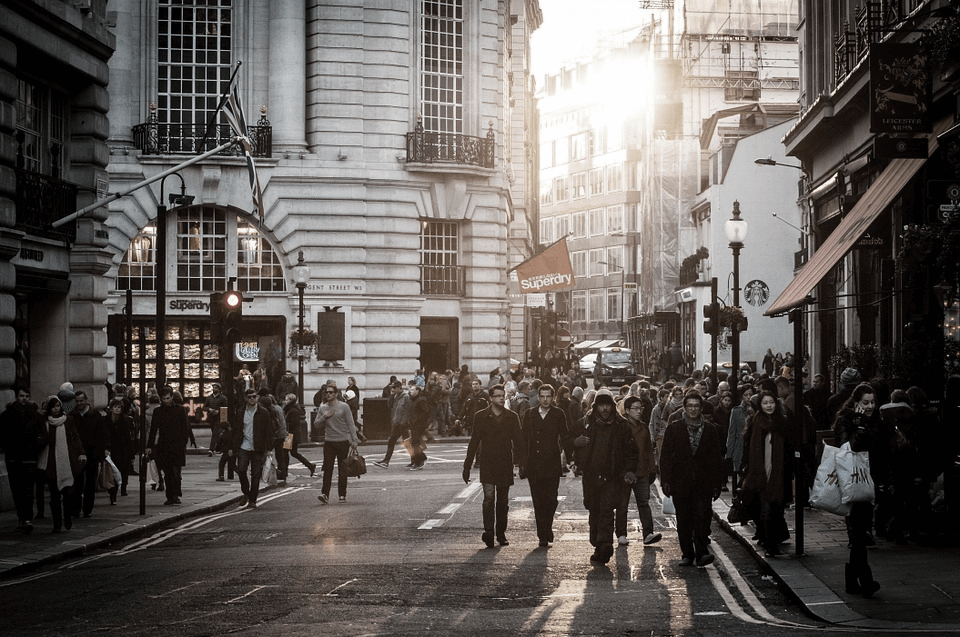 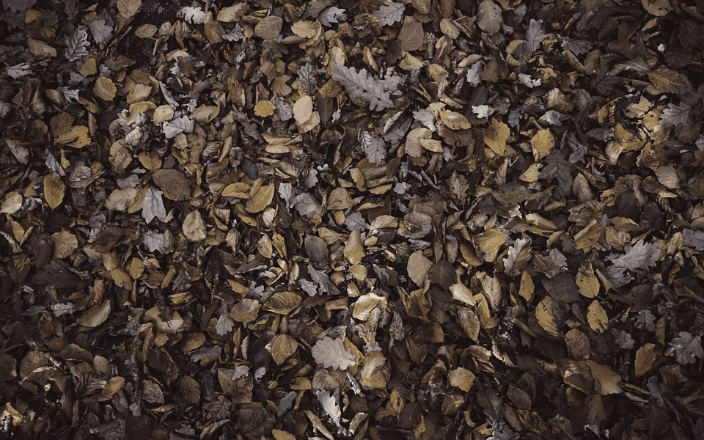 City
City detail
City detail
Citizens
Here to record your memory of the city, in proportion to tell us the details of the city
Here to record your memory of the city, in proportion to tell us the details of the city
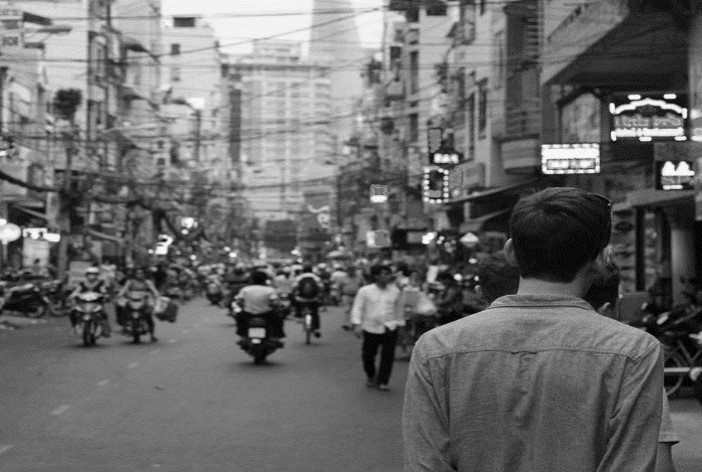 小市民
Ordinary citizen
他说、
城市里的人们
像极了一片片分形的叶子
有开有落
彼此平行又互相交错
这就是我们


小市民
He said
the people in the city
 like the leaves of pole pieces of fractal
open
parallel and cross each other
this is us
the ordinary citizen
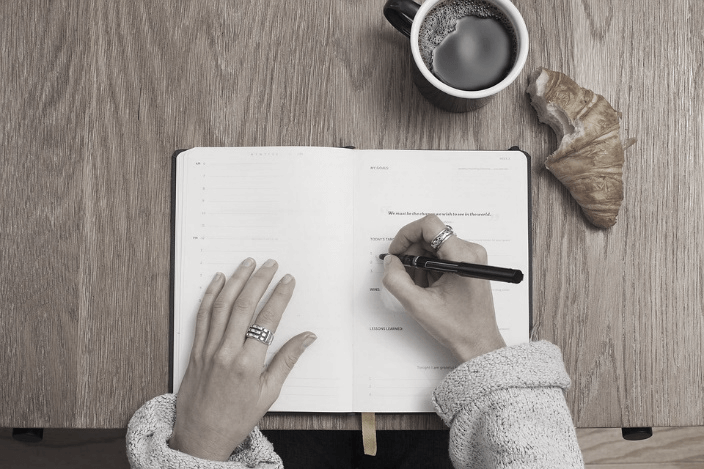 City memory
-  城市记忆 -
When I am old, I will be in the notebook to write down
 all about the city
Citizens
我们是如此的不同、却都是来自这个

城市的居民
We are so different  but are from the same city

 ordinary citizen
Designer : 二三年
END
2016
We are so different 
but are from the same city ordinary citizen
Design by  二三年
微博：@两三年_1945